Medlemsavgiften
Vad betalar jag för? Vad går medlemsavgiften till?
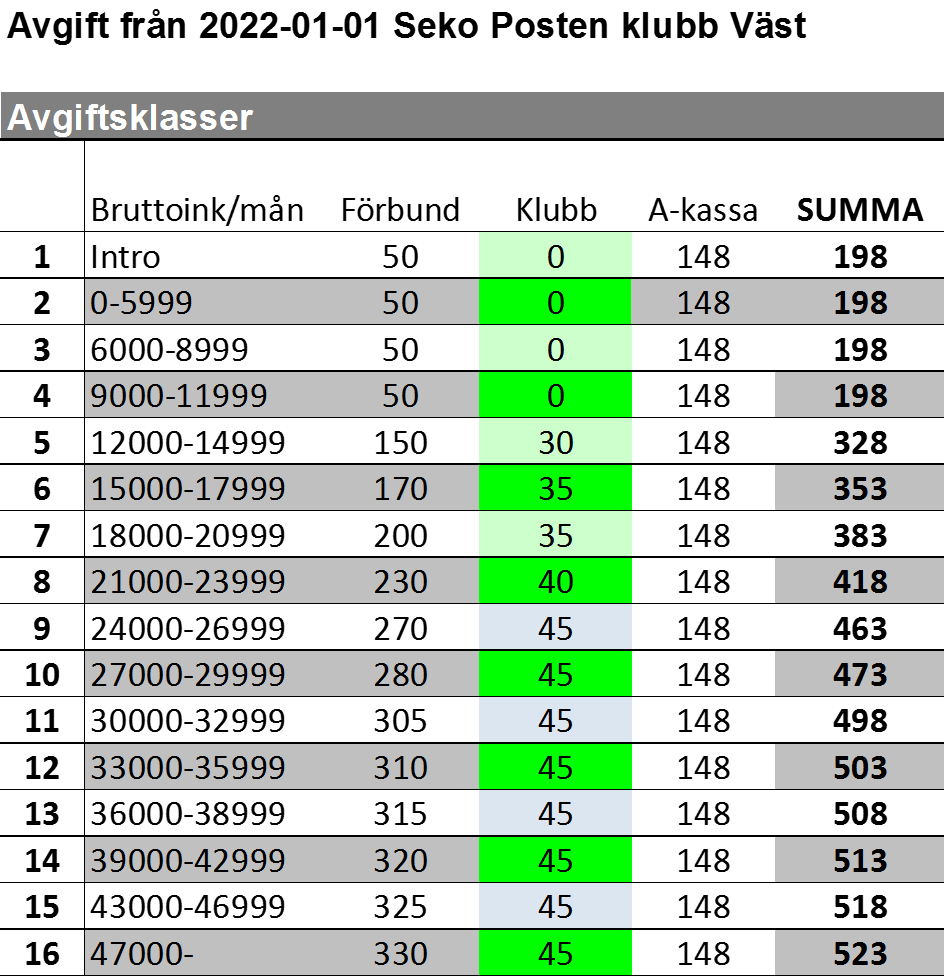 Detta är avgiftsklasserna för år 2022.Nästa år kommer en del små förändringar ske som en del av en trestegs-raket (år 2022-2024).

I slutändan kommer avgiftssystemet vara mer rättvist I förhållande till vad du tjänar.
2022-02-10
2
Räkneexempel i kronor
2022-02-10
3
[Speaker Notes: I förbundsavgiften ingår en försäkring – medlemsolycksfall fritid (Folksam)]
Kostnader intro-medlemskap (0-6 månader)
2022-02-10
4
[Speaker Notes: HELP juristförsäkring - Not. Avgiften dras i samband med lön (avgiften till Seko och a-kassan)
Folksam försäkringar – Not. Avgiften betalas direkt till Folksam. Inte genom löneavdraget.

Medlemsolycksfall fritid med höjd ersättning – 19 kr 
Medlemsolycksfall fritid för din partner -- 41 kr
Sjuk- och efterlevande - make, maka, registrerad partner -- 62 till 93 kr]
Kostnader medlemskap (efter 6-månader)
2022-02-10
5
[Speaker Notes: HELP juristförsäkring - Not. Avgiften dras i samband med lön (avgiften till Seko och a-kassan)
Folksam försäkringar – Not. Avgiften betalas direkt till Folksam. Inte genom löneavdraget.

Medlemsolycksfall fritid med höjd ersättning – 19 kr 
Medlemsolycksfall fritid för din partner -- 41 kr
Sjuk- och efterlevande - make, maka, registrerad partner -- 62 till 93 kr]